Администрация городского округа СаранскДепартамент по социальной политике городского округа СаранскУправление образования городского округа Саранск
Портфолио
Морозовой Елены Сергеевны,воспитателя  МДОУ «Детский сад№127 комбинированного вида»
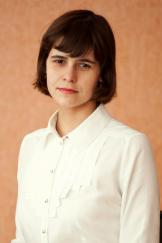 Профессиональное образование: высшее, МГПИ им. М.Е. Евсевьева.
Специальность: «Педагогика и методика начального образования» Квалификация: «Учитель начальных классов» 
Дата выдачи: 31 января  2011 г.
Переподготовка: «Педагогика и методика дошкольного образования», 2019г.
Общий трудовой стаж: 20 лет, 4 месяца.
Стаж педагогической работы (по специальности): 16 лет.
Наличие квалификационной категории: первая
Дата последней  аттестации: № 516 от 23.05.2018г.
Участие в инновационной (экспериментальной ) деятельности
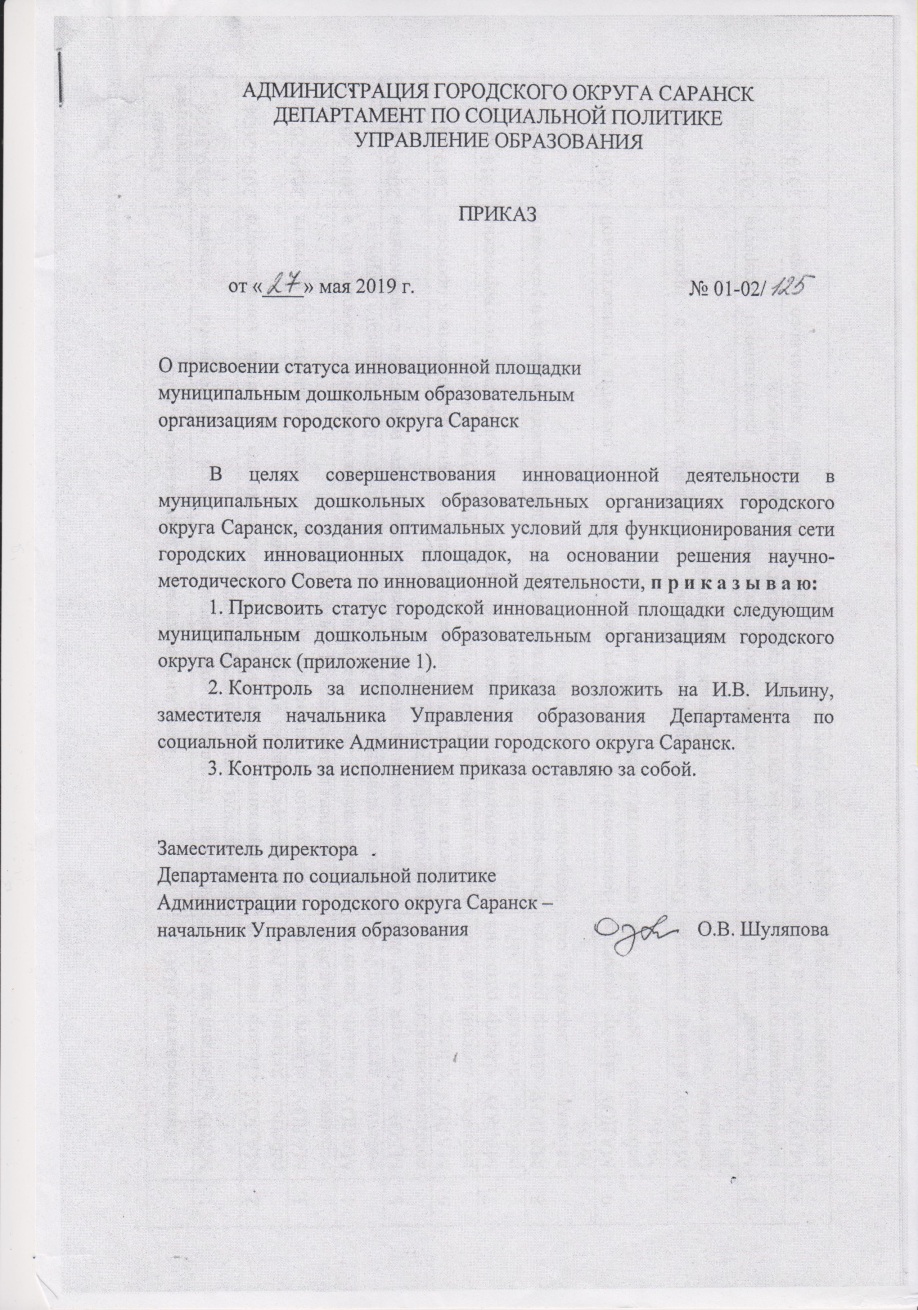 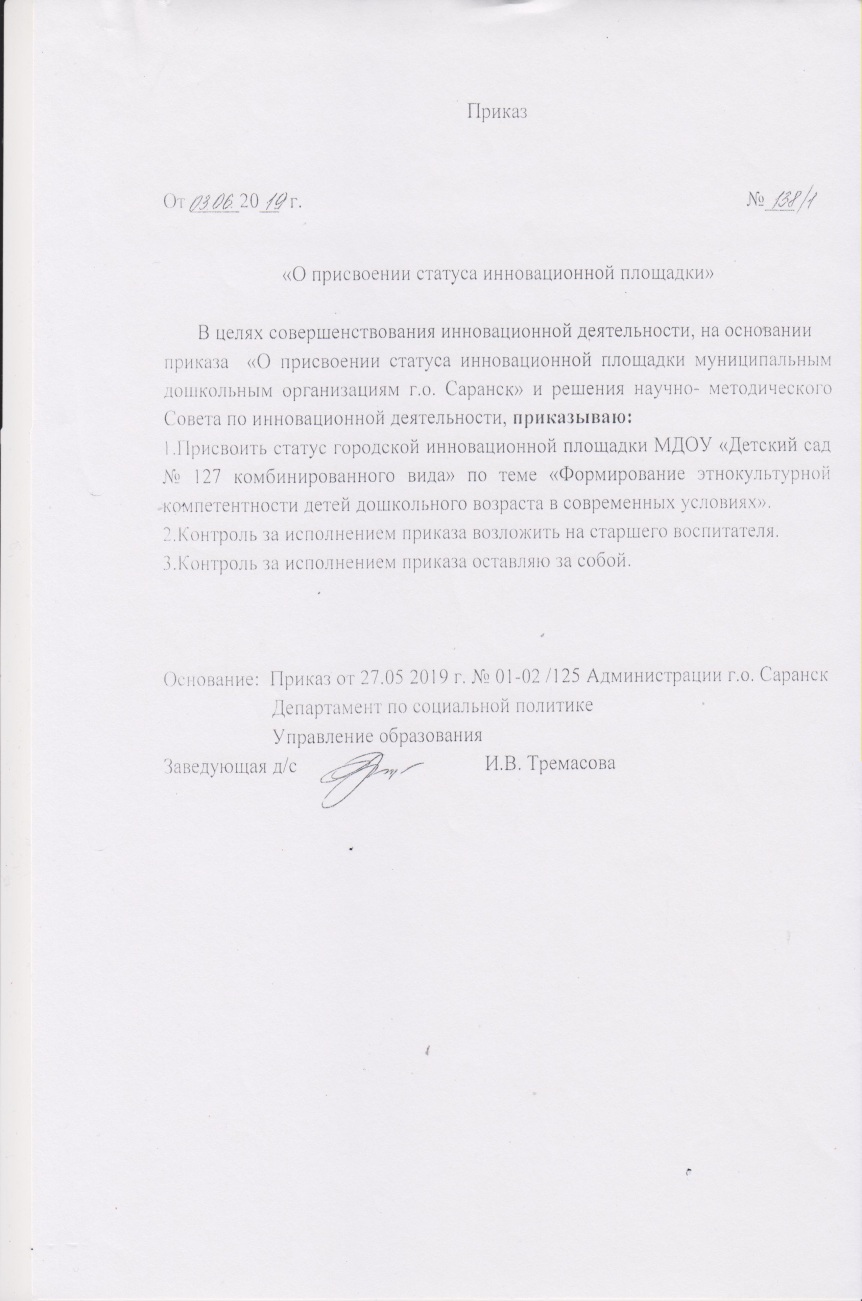 Уровень образовательной организации.
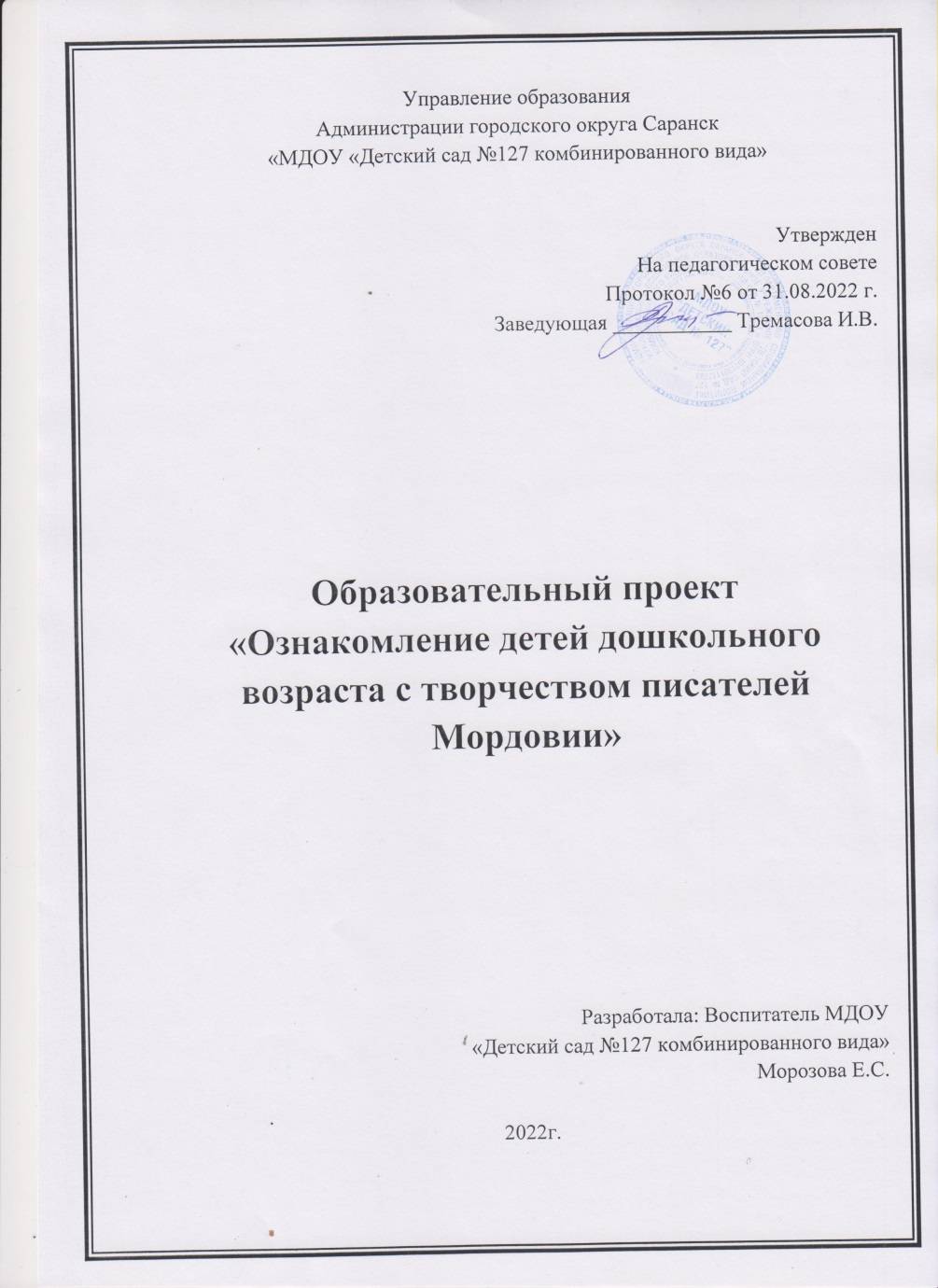 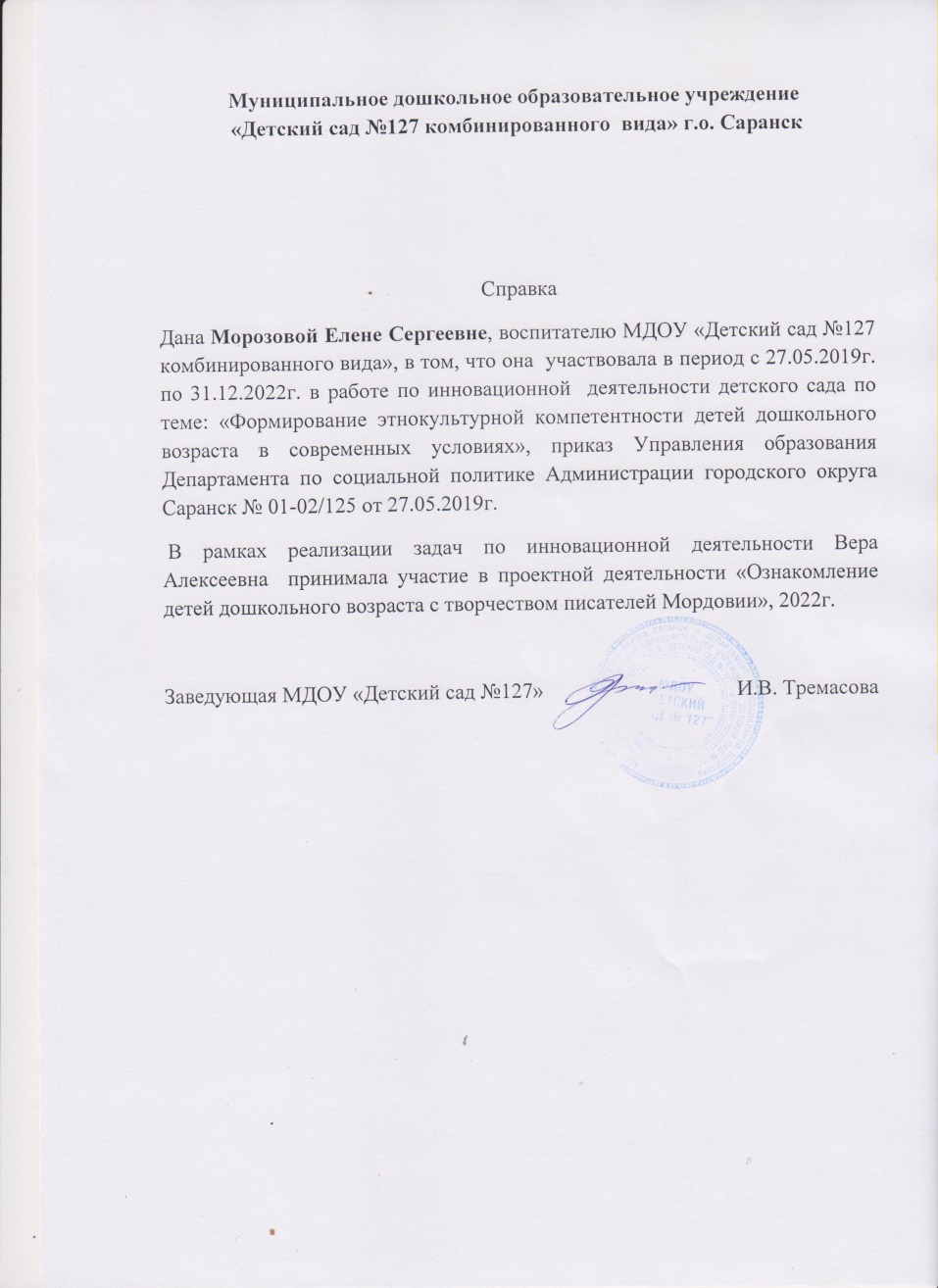 2. Наставничество
3. Наличие публикацийИнтернет-публикации
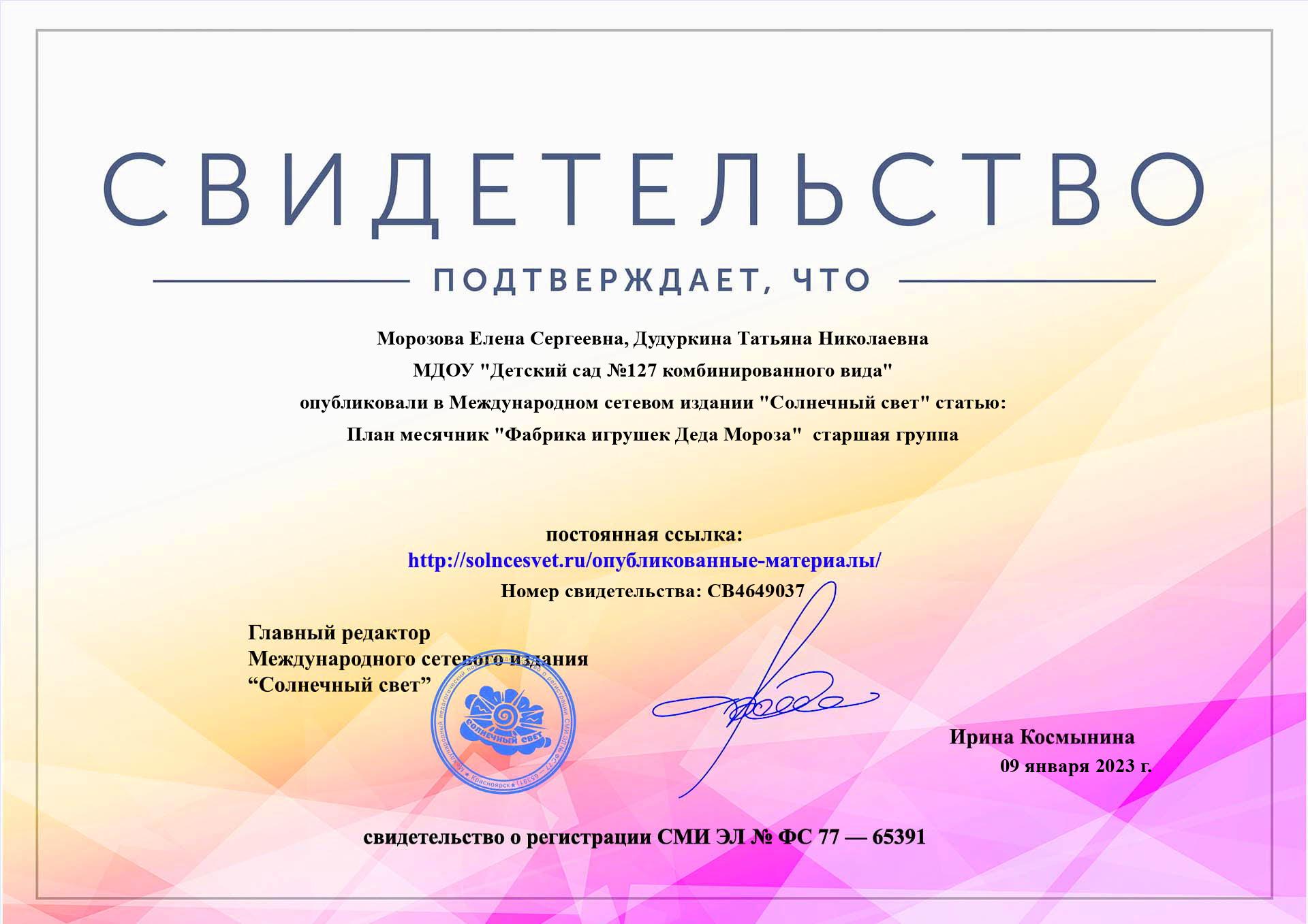 Республиканский уровень
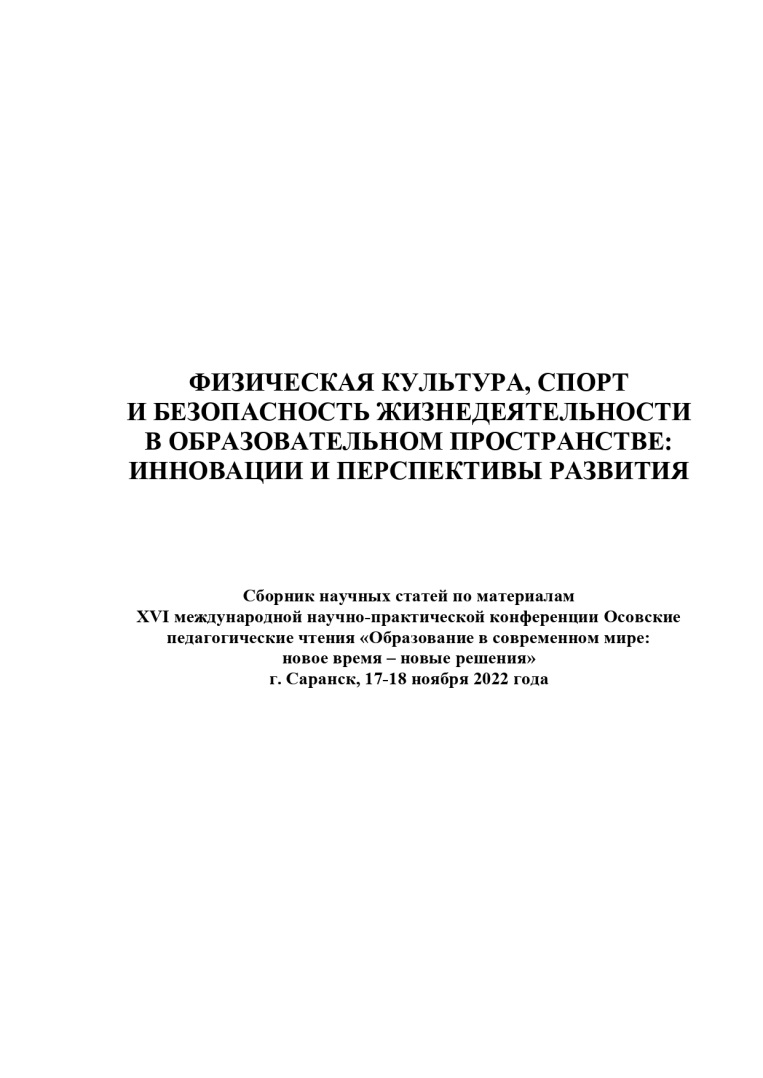 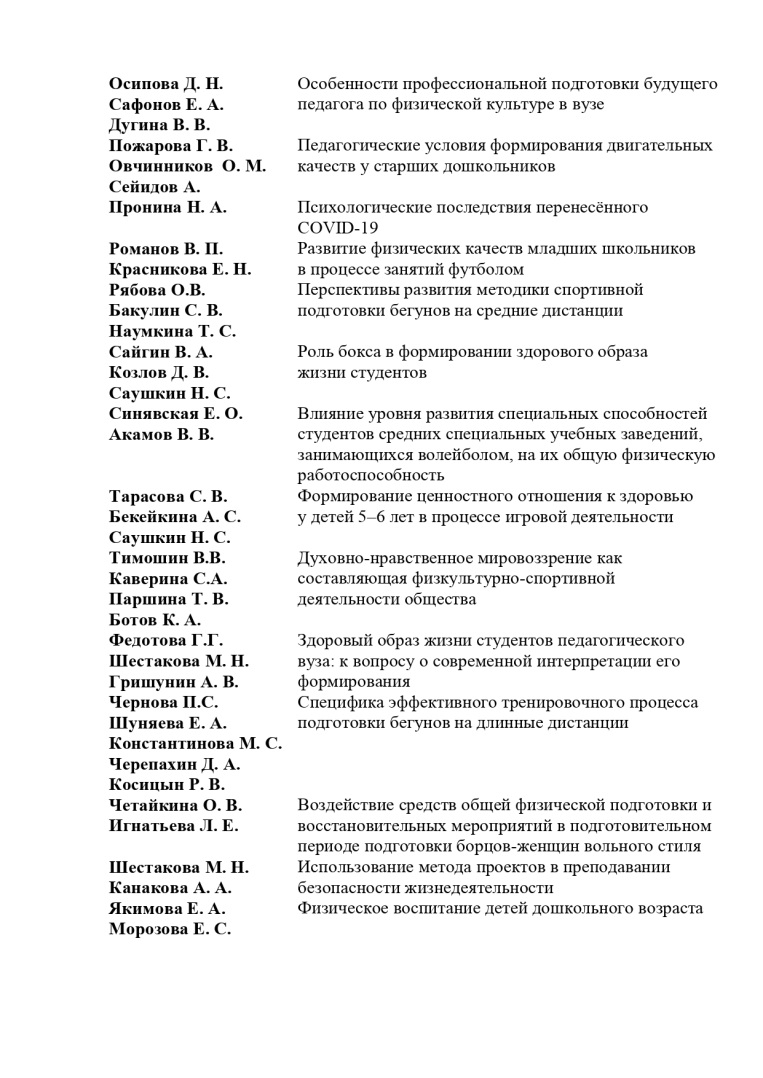 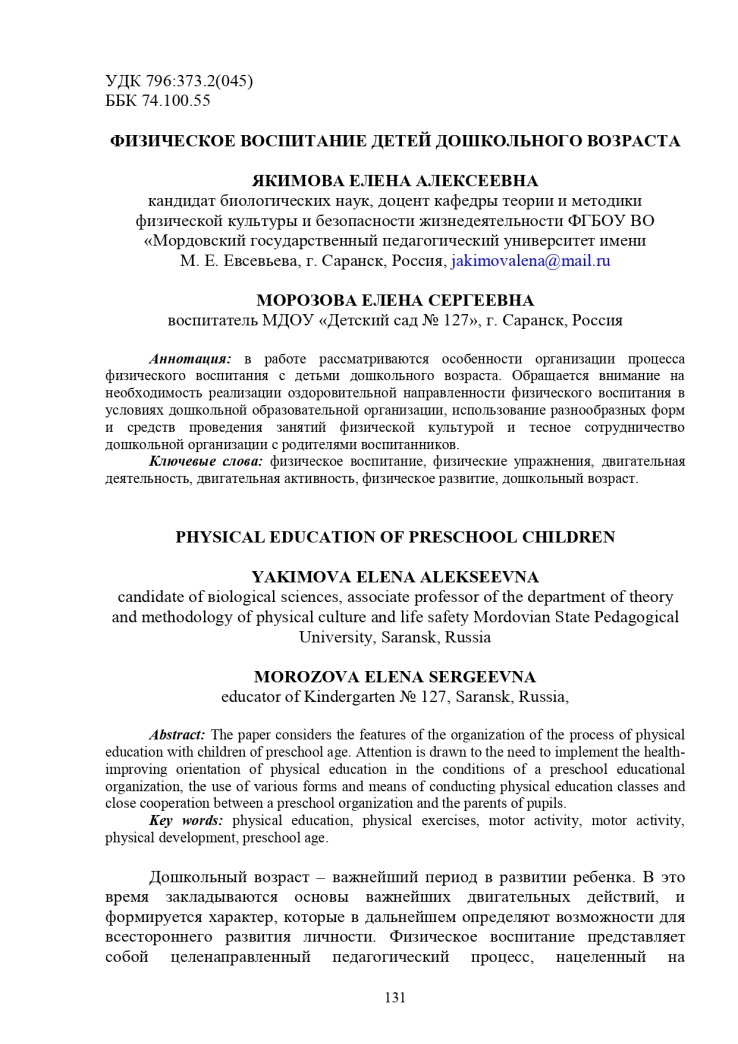 4. Результаты участия воспитанников в конкурсах, выставках, турнирах, соревнованиях, акциях, фестиваляхИнтернет
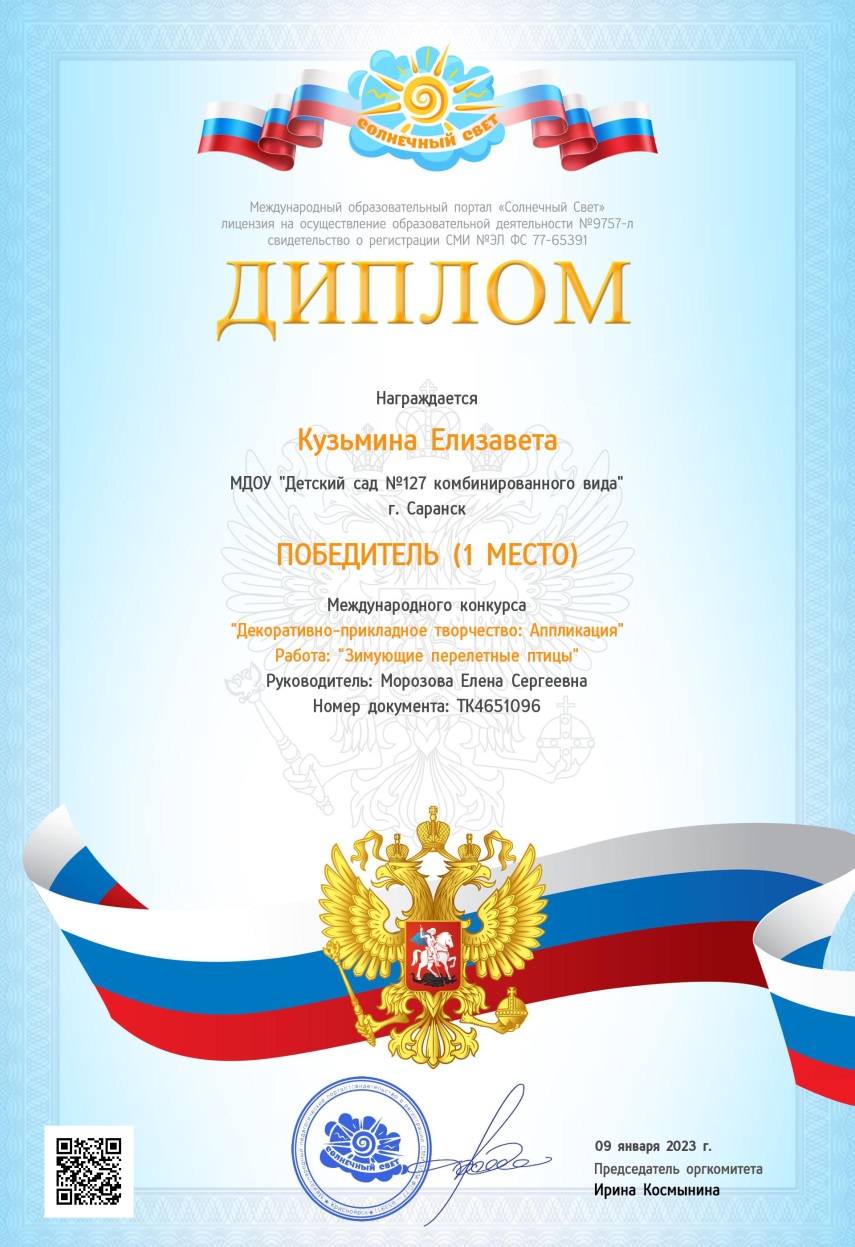 Муниципальный уровень
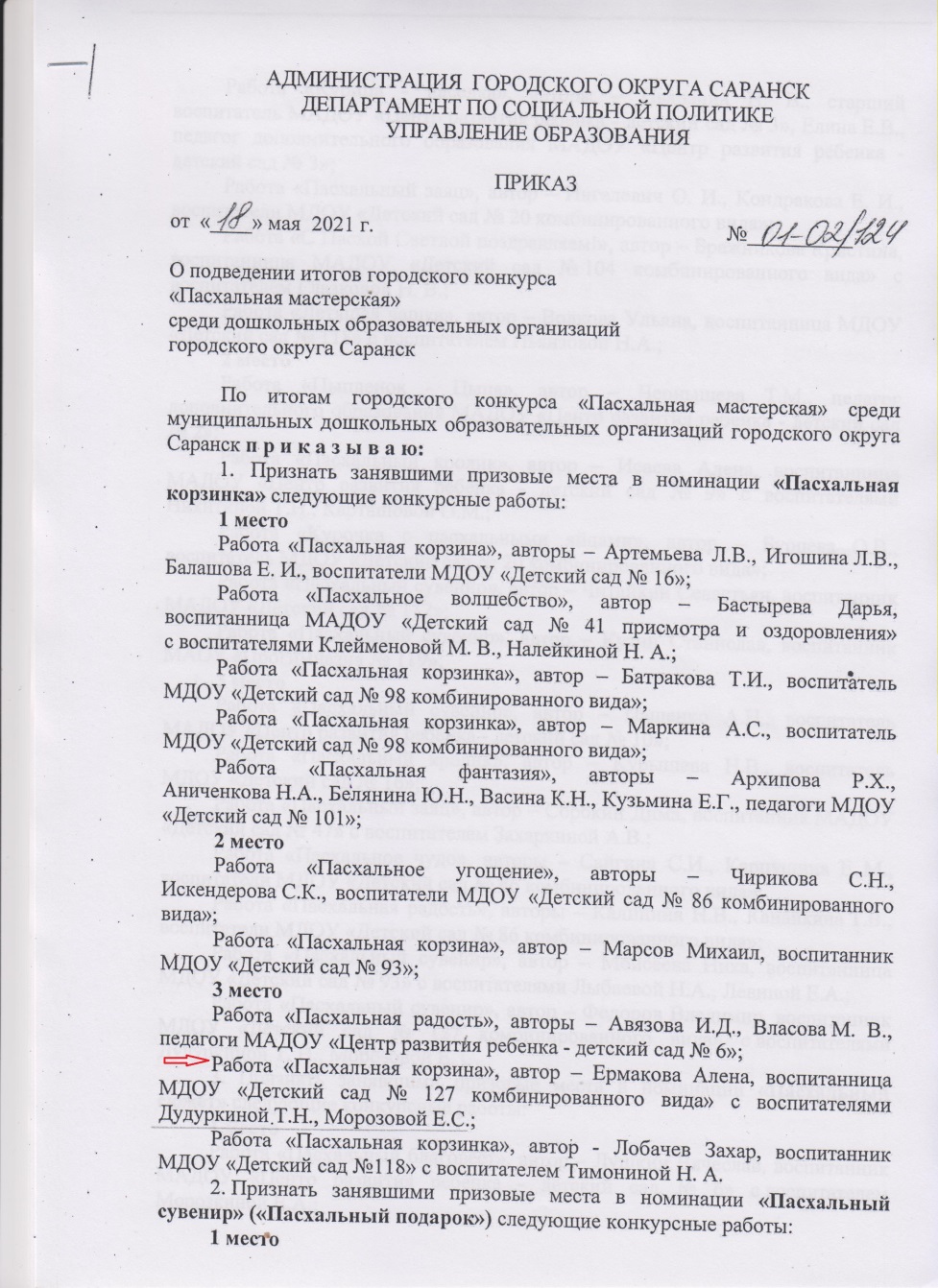 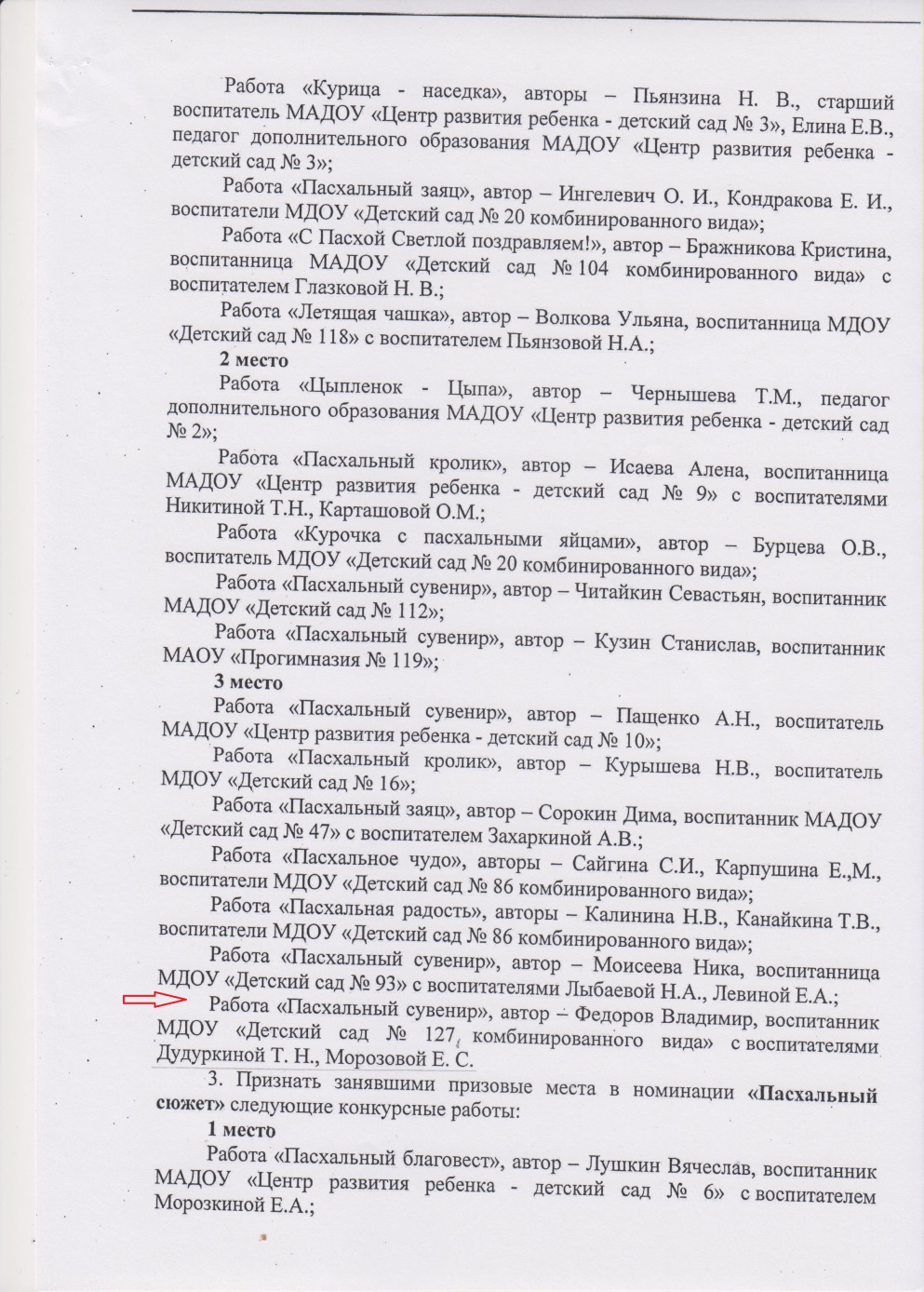 5. Наличие авторских программ, методических пособий.
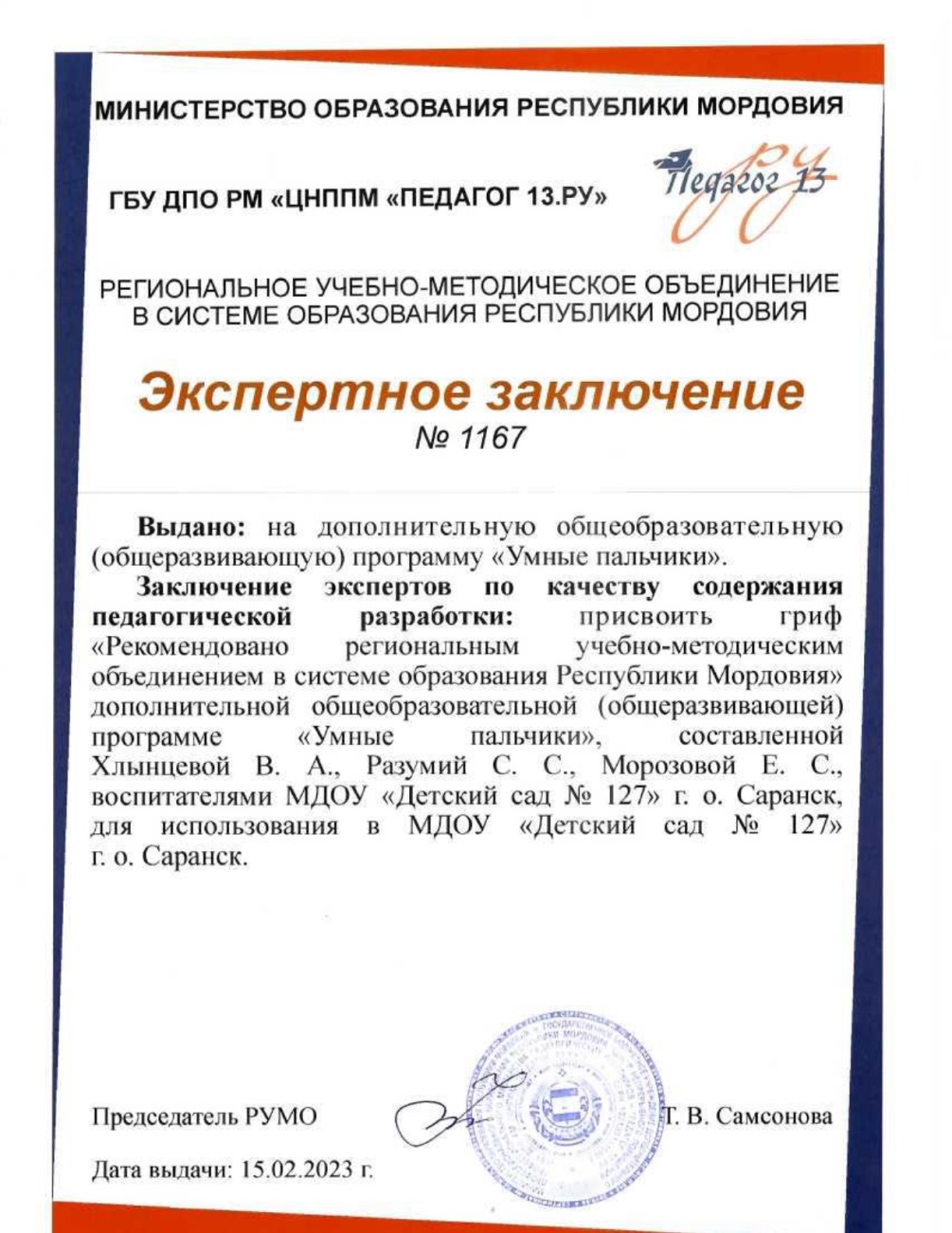 6. Выступления на заседаниях методических советов, научно-практических конференциях, педагогических чтениях, семинарах, секциях, форумах, радиопередачах (очно)
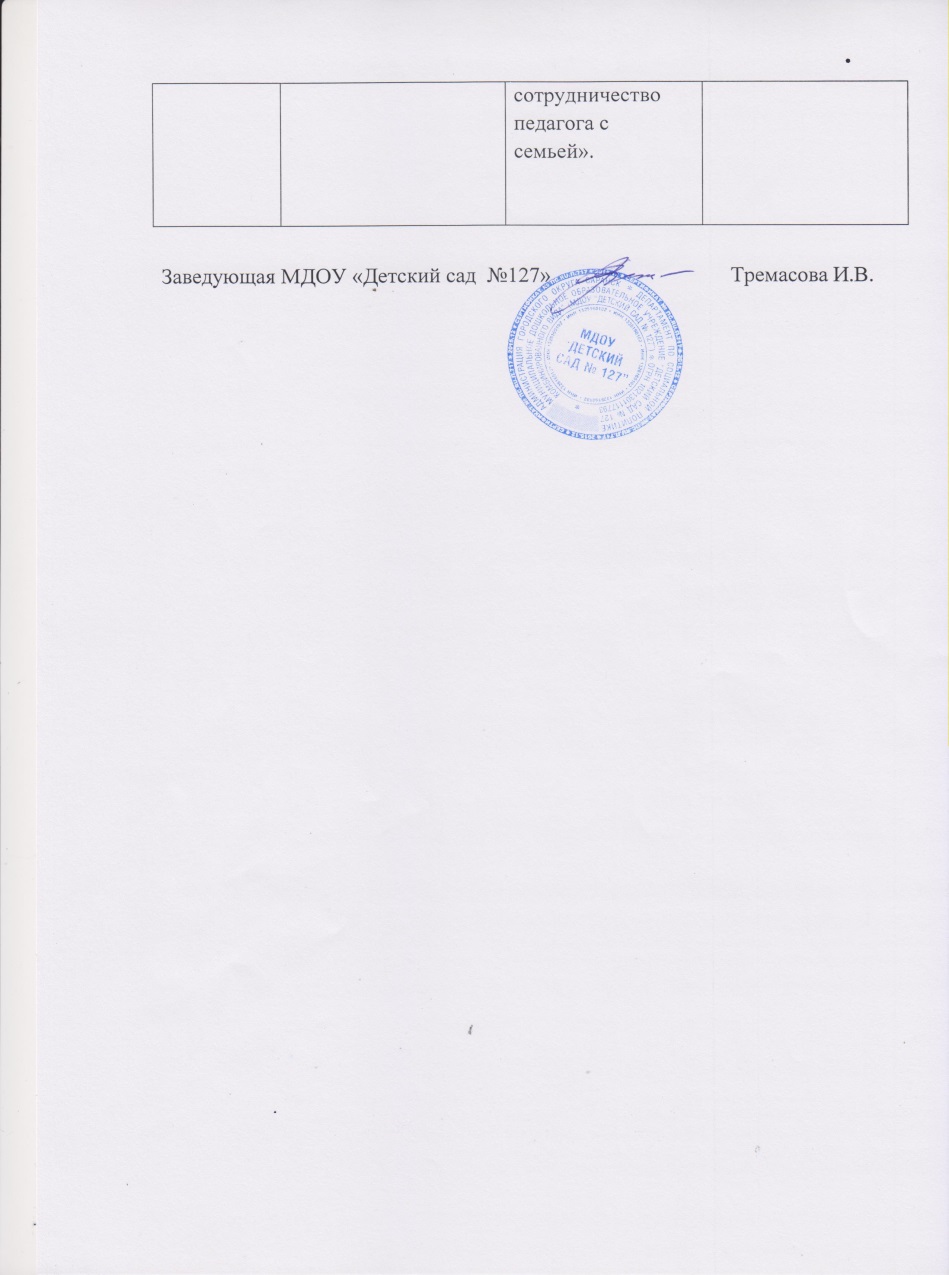 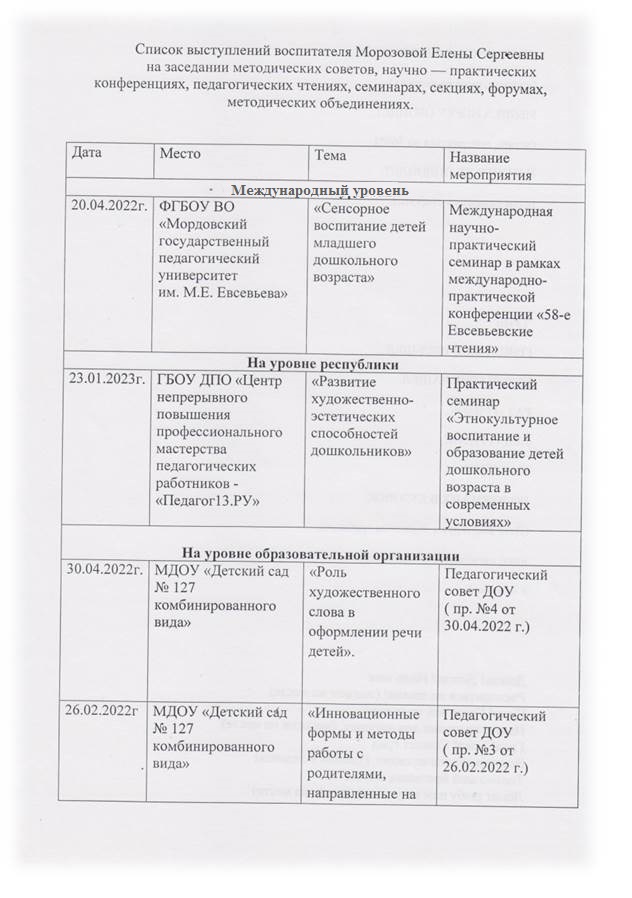 Уровень образовательной организации
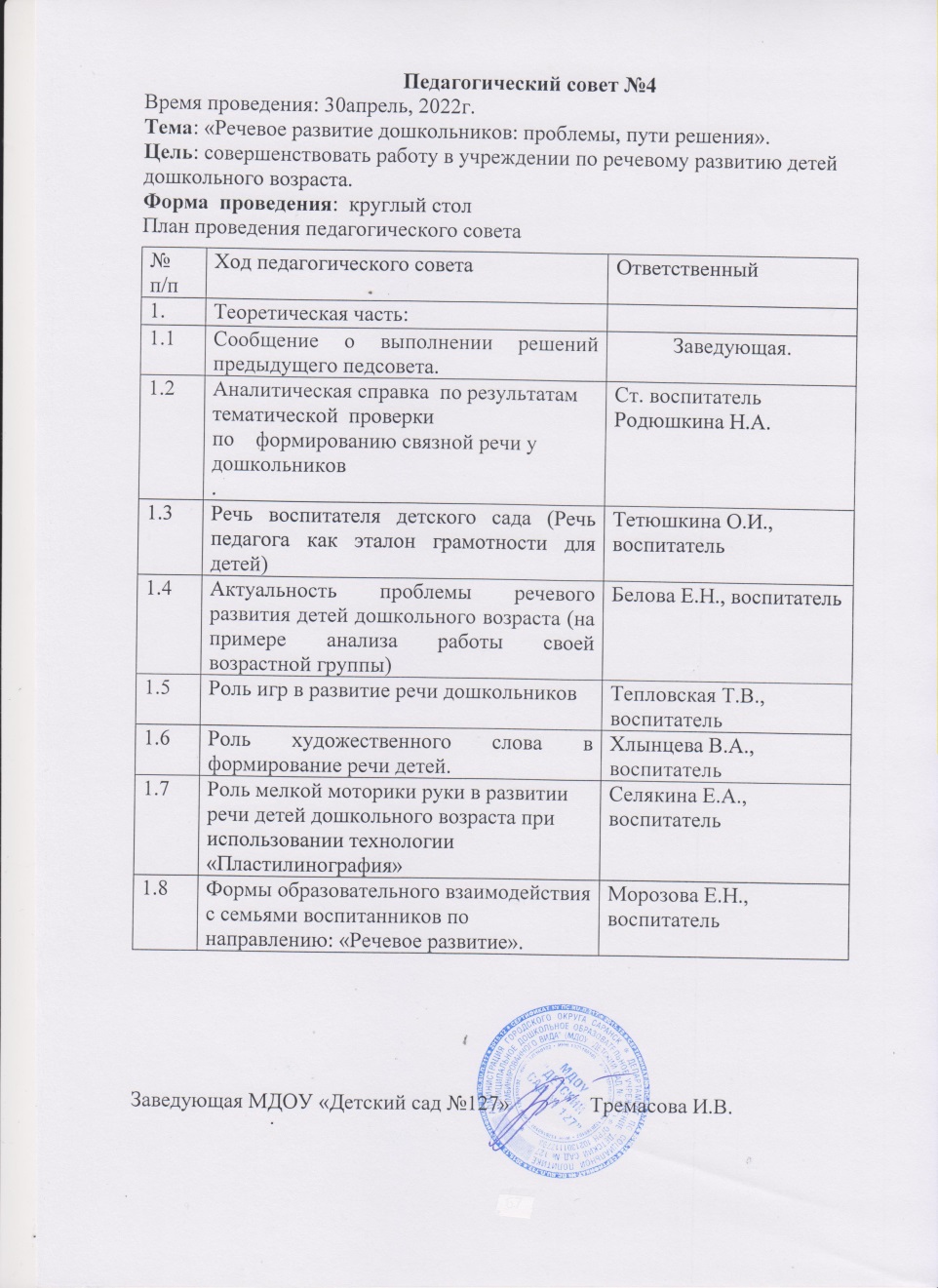 Республиканский  уровень
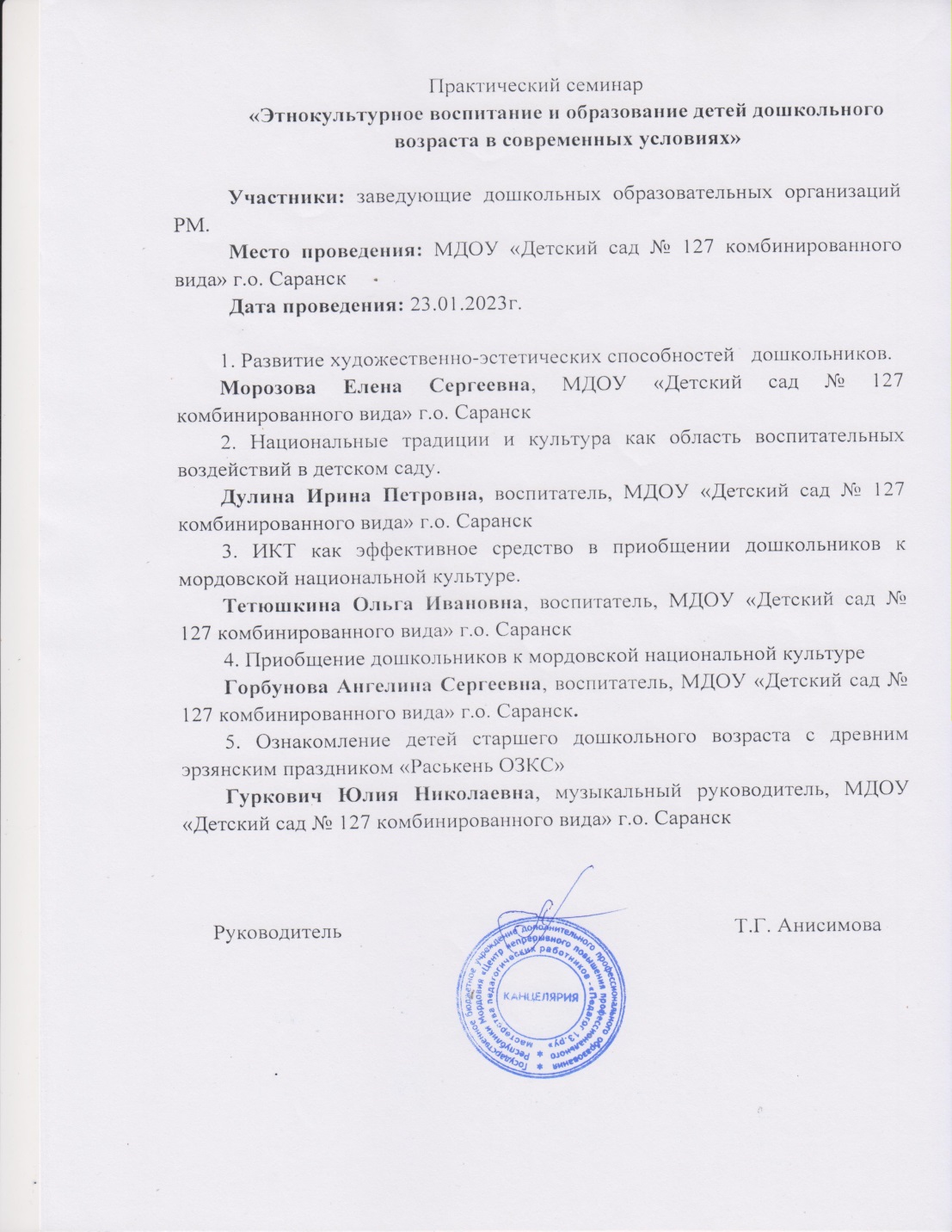 Международный уровень
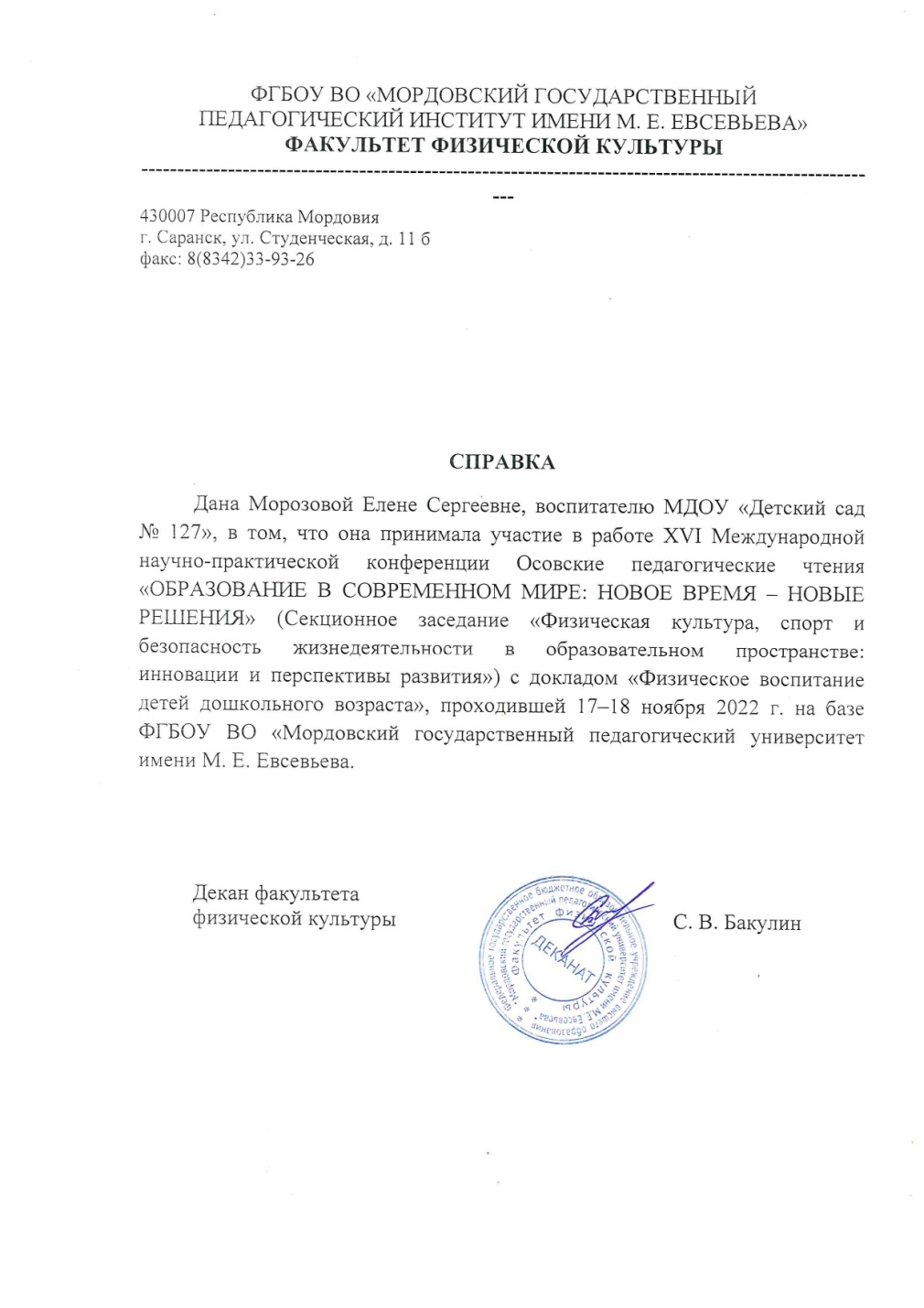 7. Проведении открытых занятий, мастер-классов, мероприятий
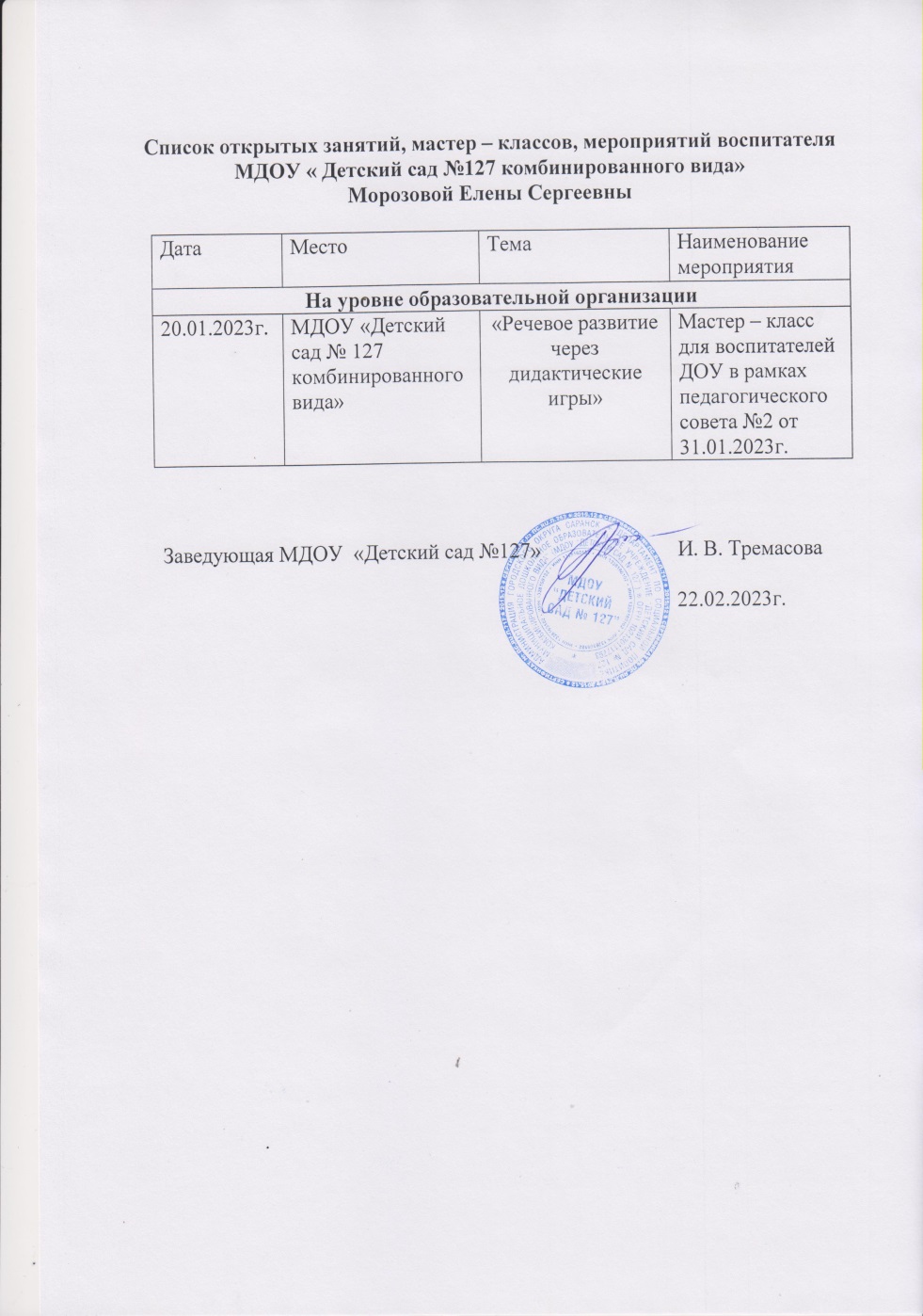 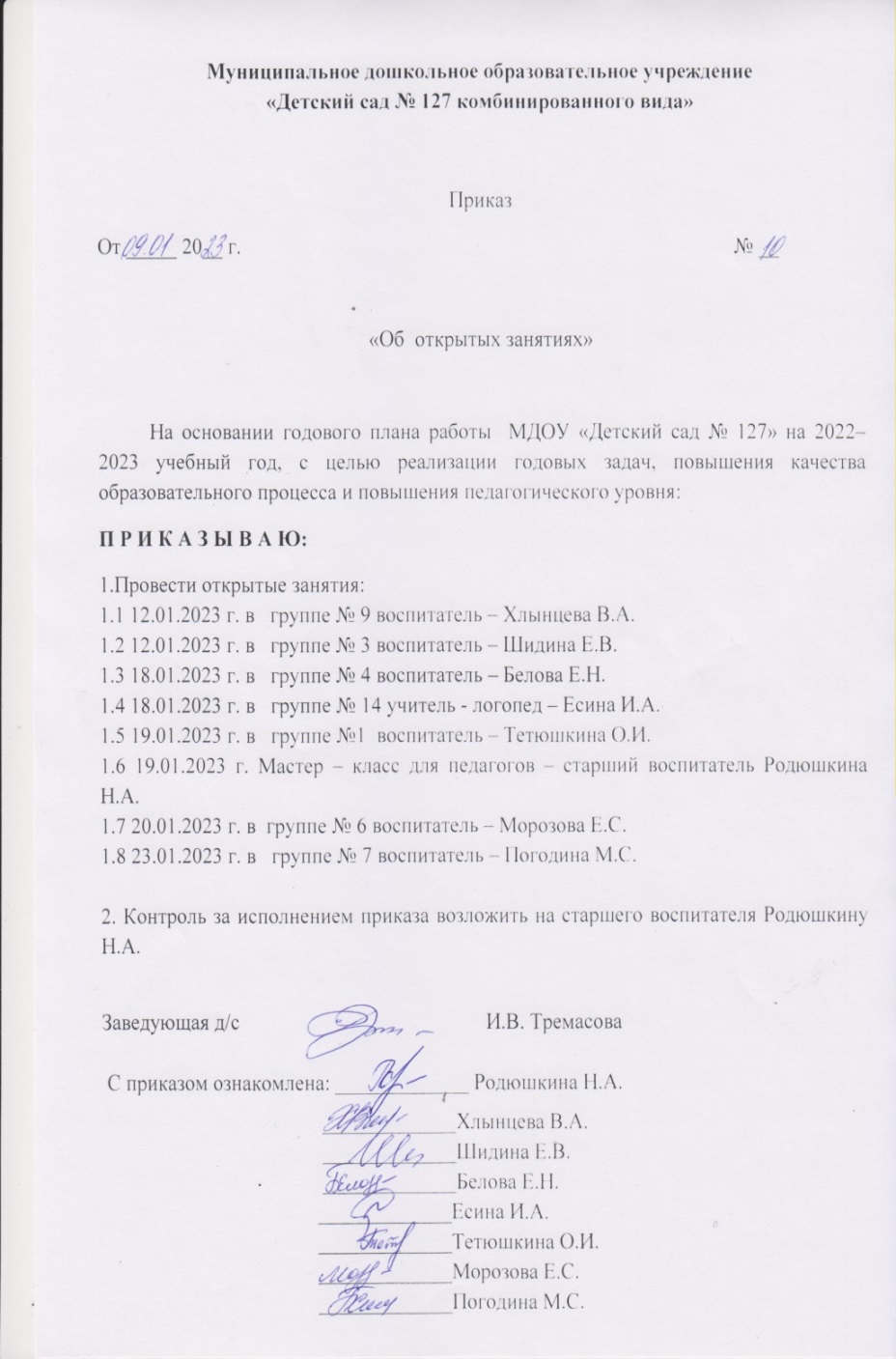 8. Экспертная деятельность
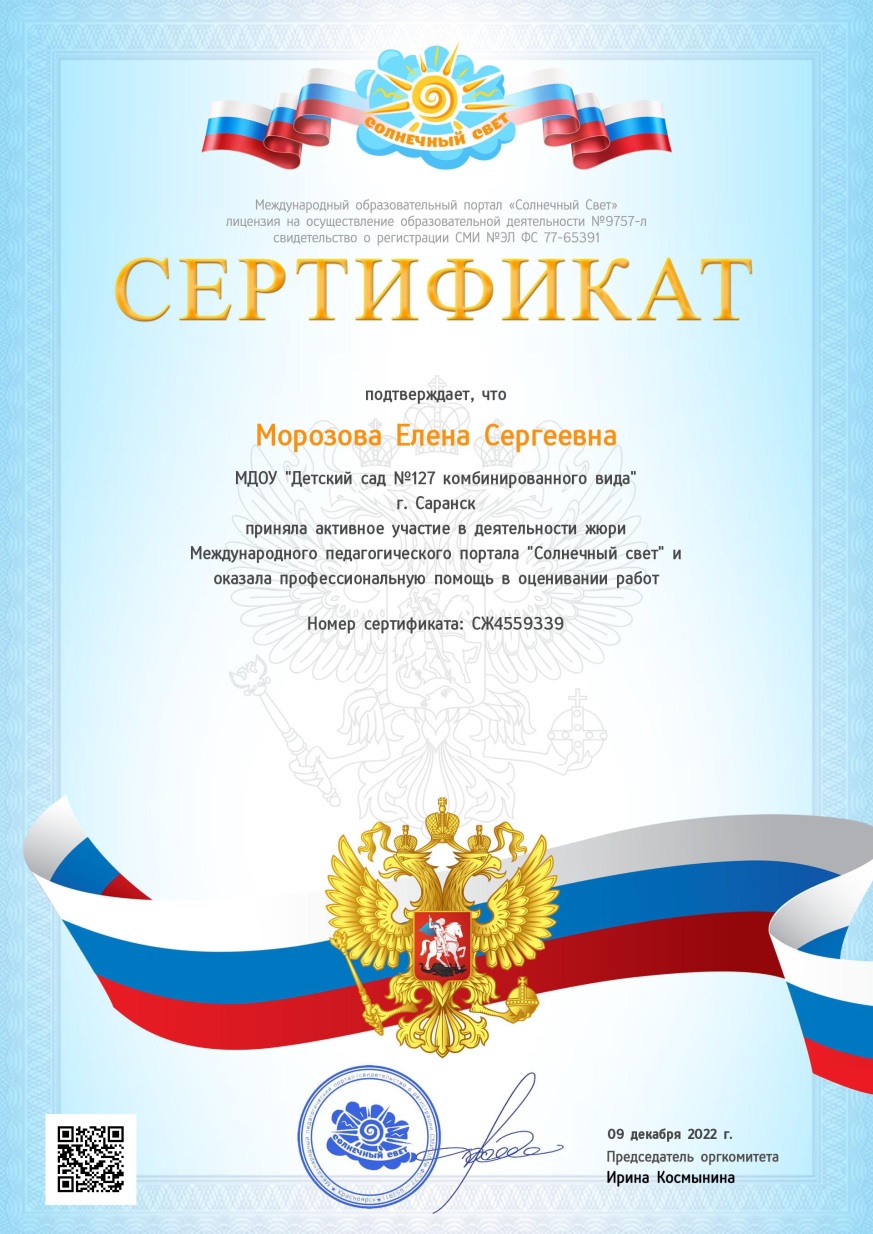 9. Общественно-педагогическая активность педагога: участие в комиссиях, педагогических сообществах, в жюри конкурсовЧлен педагогических Интернет сообществ
10. Позитивные результаты работы с воспитанниками:- наличие системы воспитательной работы;- наличие качественной, эстетически оформленной текущей документации;- организация индивидуального подхода;- снижение простудной заболеваемости воспитанников;- отлаженная система взаимодействия с родителями;- отсутствие жалоб и обращений родителей на неправомерные действия;- реализация здоровьесберегающих технологий в воспитательном процессе;- духовно-нравственное воспитание и народные традиции.
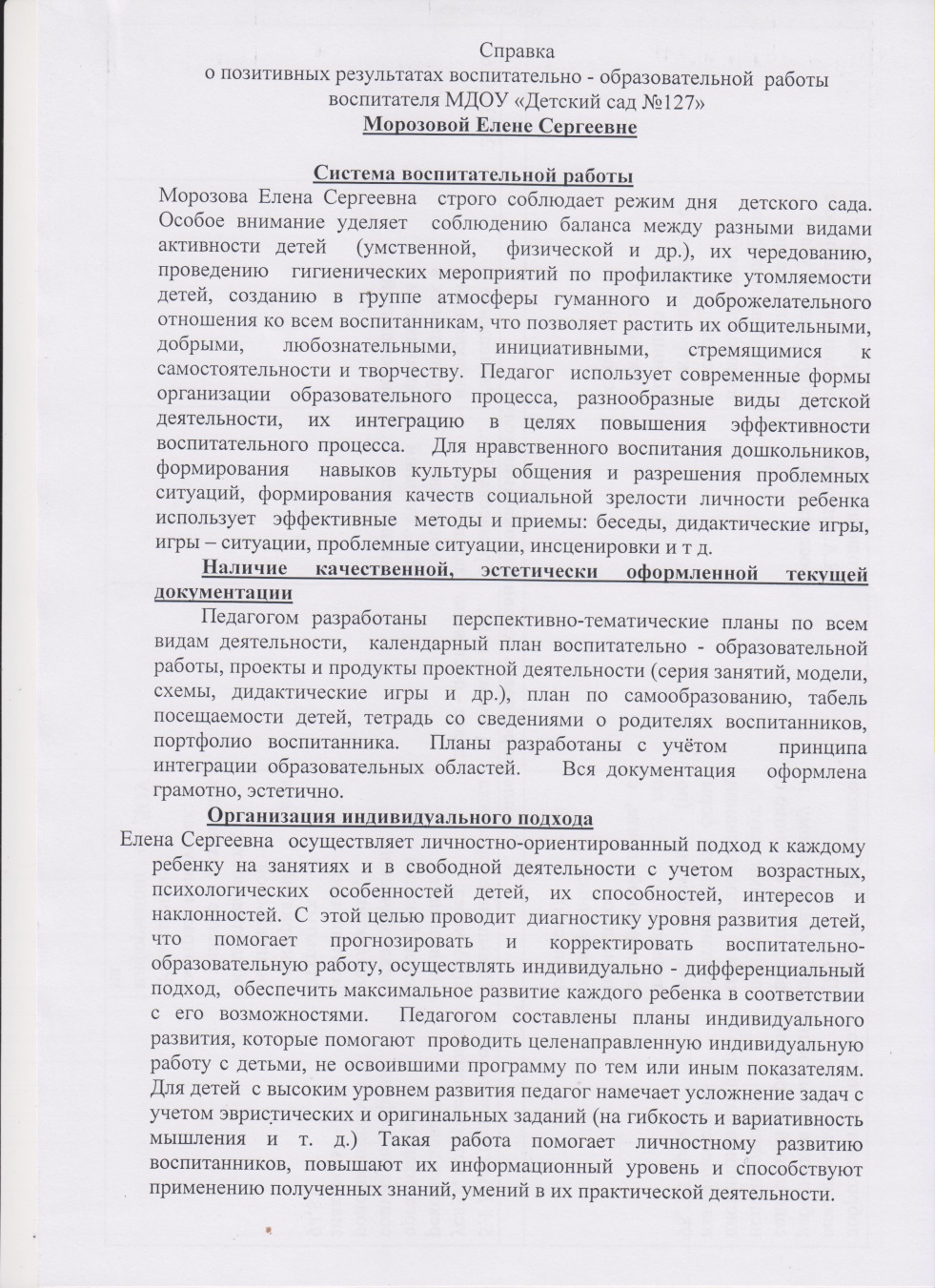 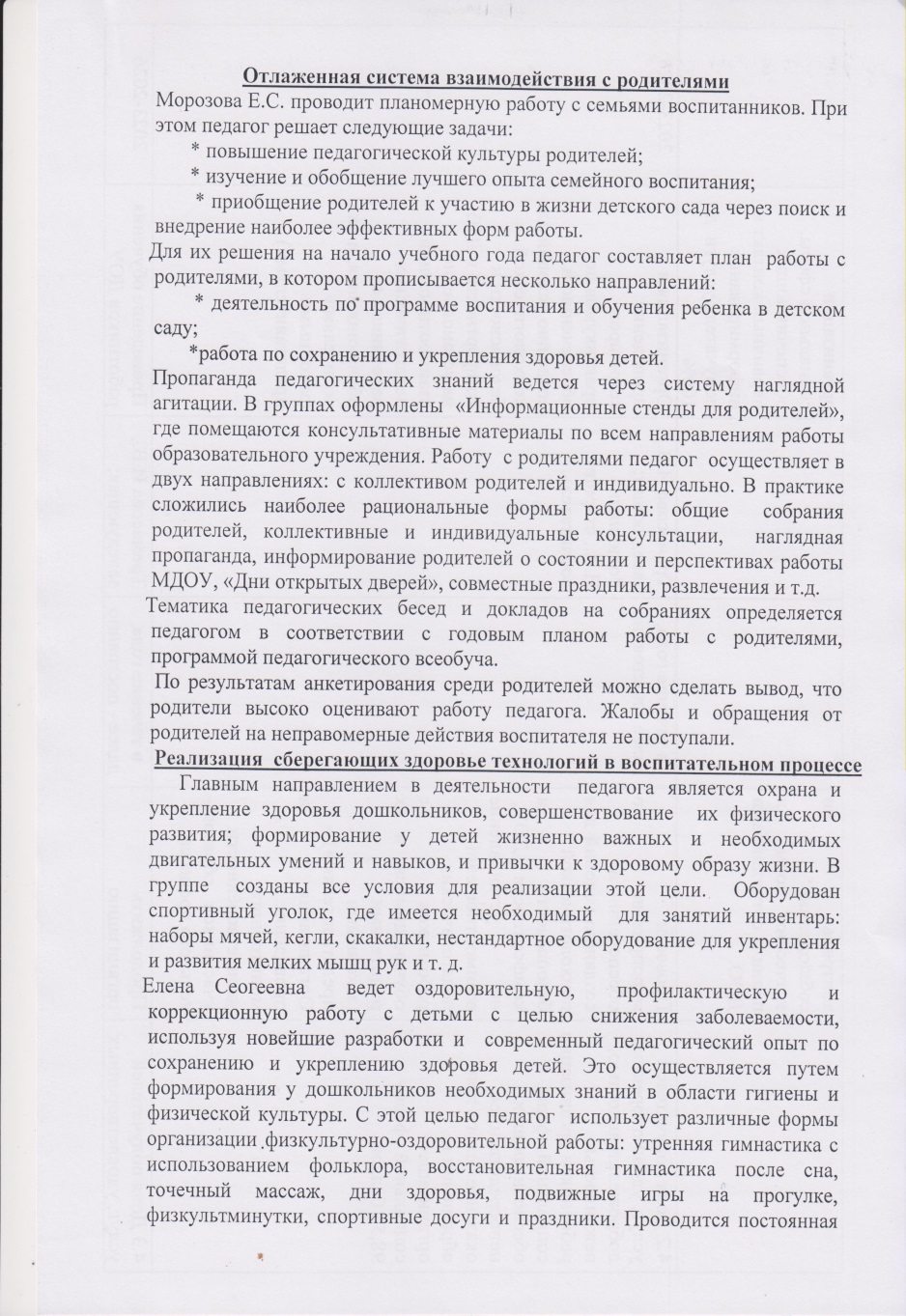 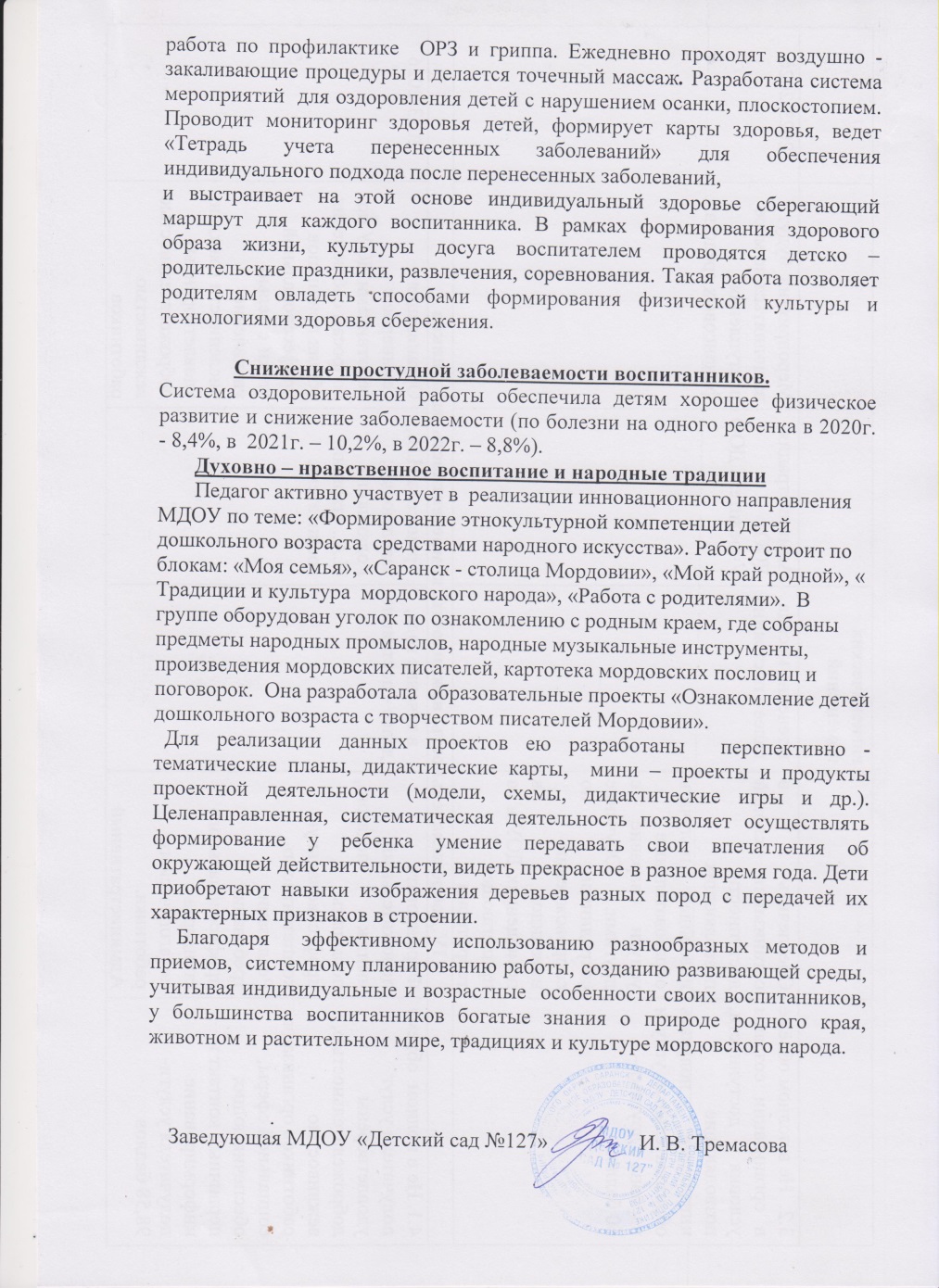 11. Качество взаимодействия с родителями:систематическое проведение родительских собраний;проведение круглых столов, консультаций в нетрадиционной форме (педагогическое просвещение родителей);проведение экскурсий, образовательных путешествий с детьми;проведение совместных конкурсов, выставок;организация родителей на субботниках, благоустройстве участков, создании развивающей среды группы
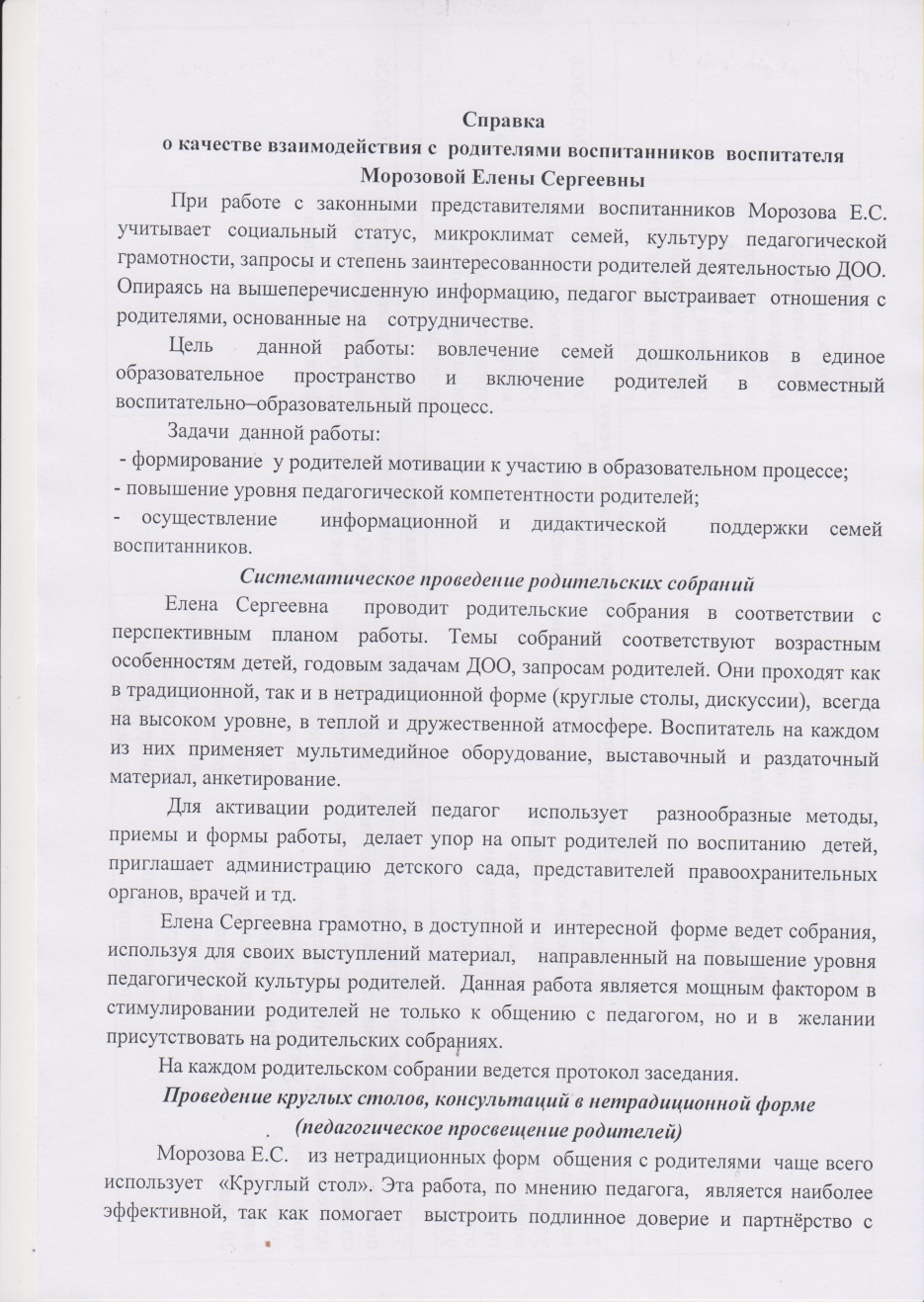 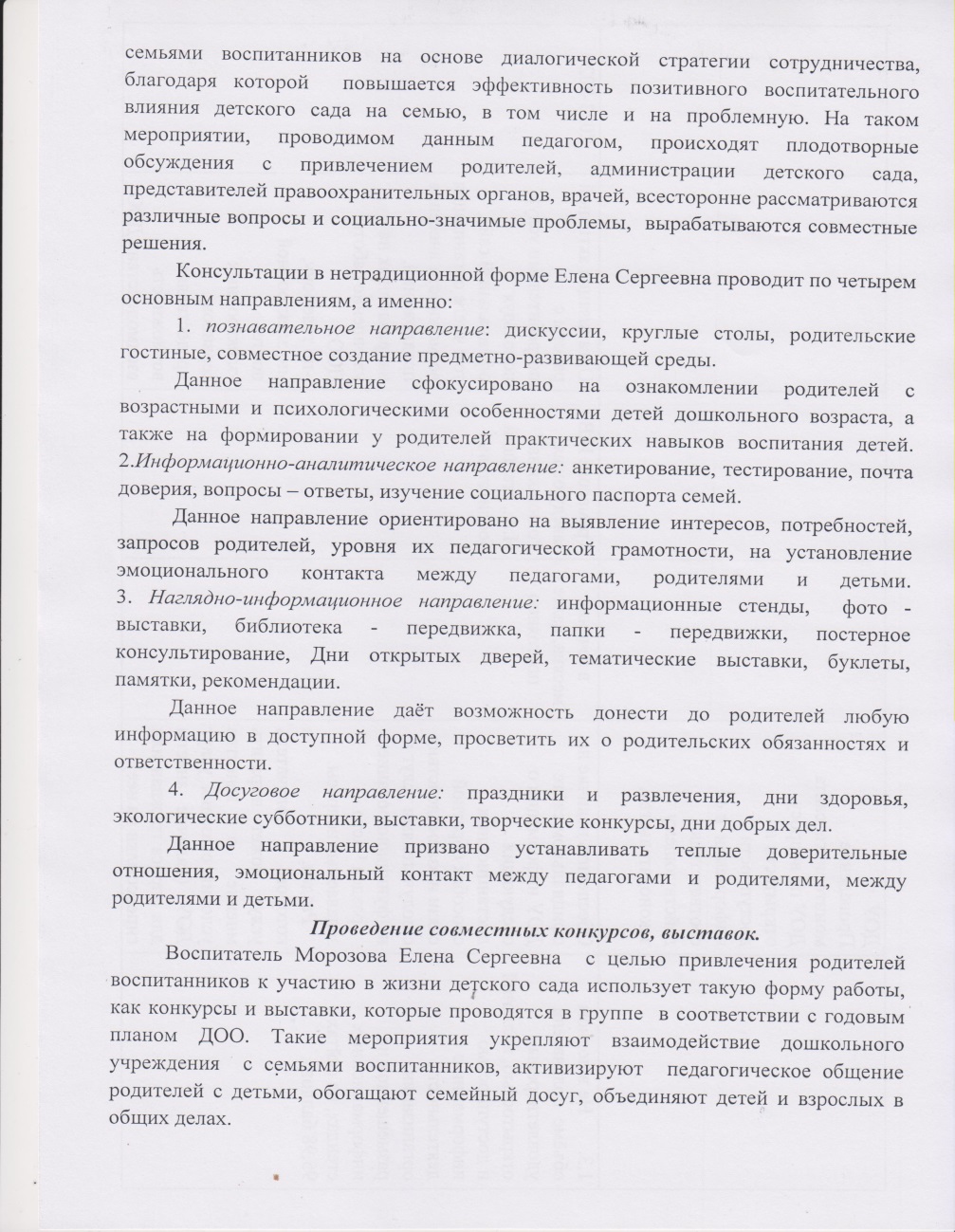 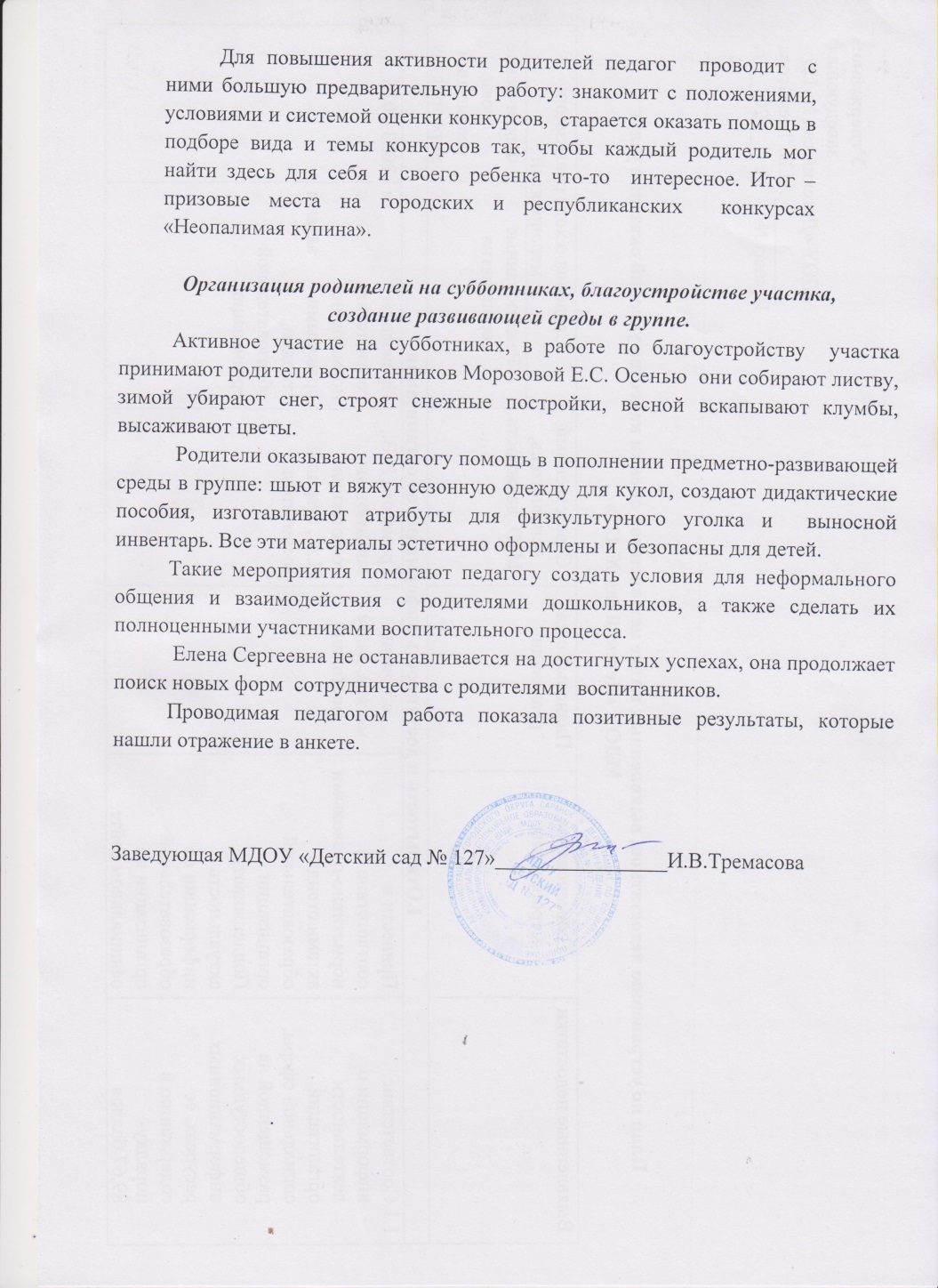 12.  Работа с детьми из социально- неблагополучных семей
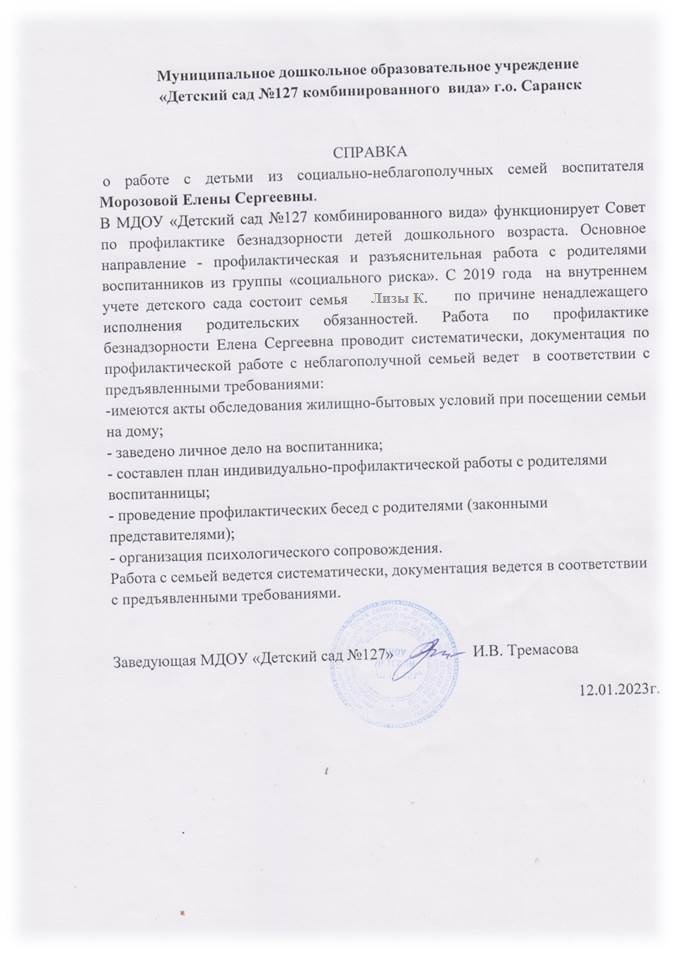 13. Участие педагога в профессиональных конкурсахна порталах сети интернет
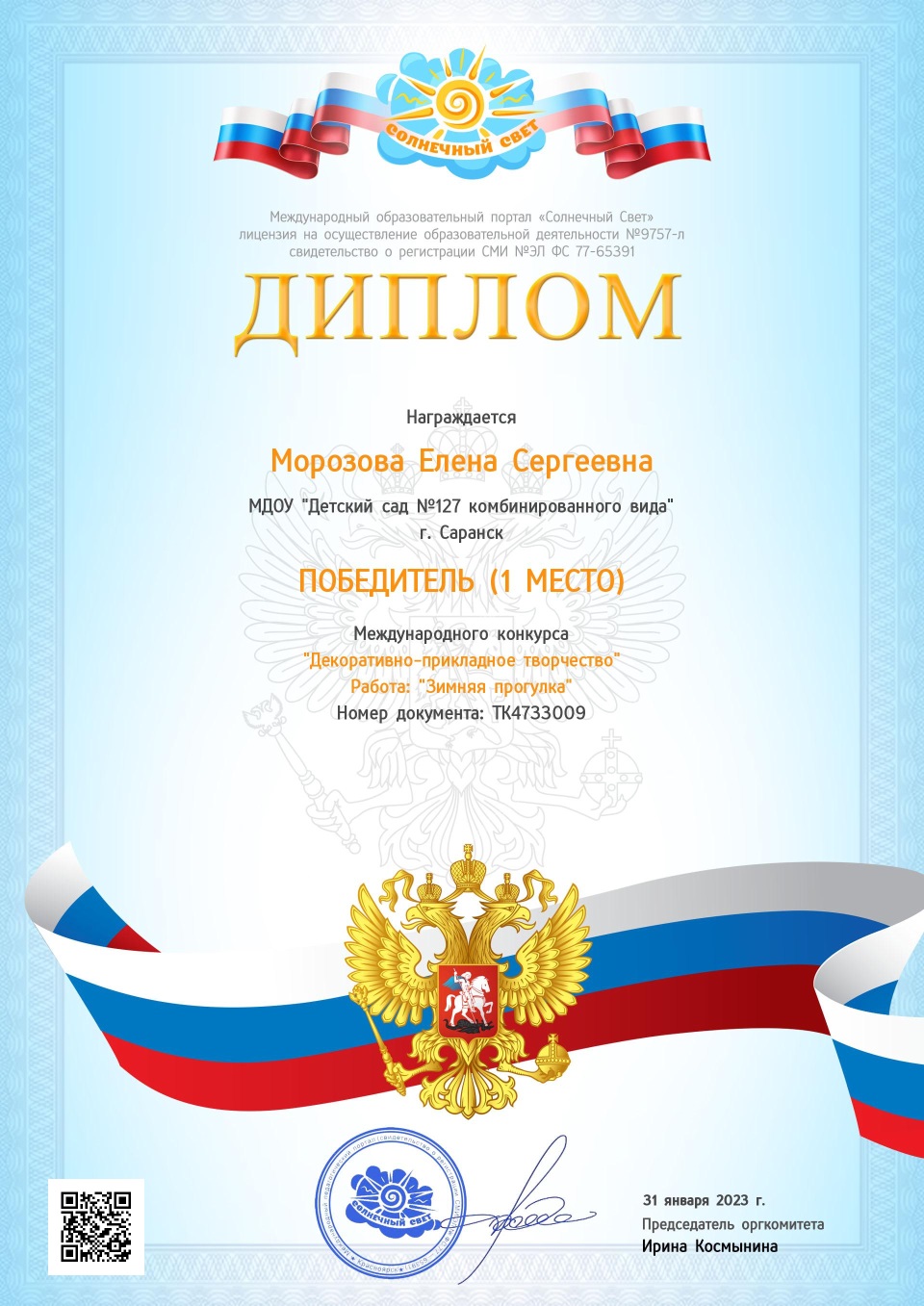 14. Награды поощрения с различных сайтов и порталов сети интернет
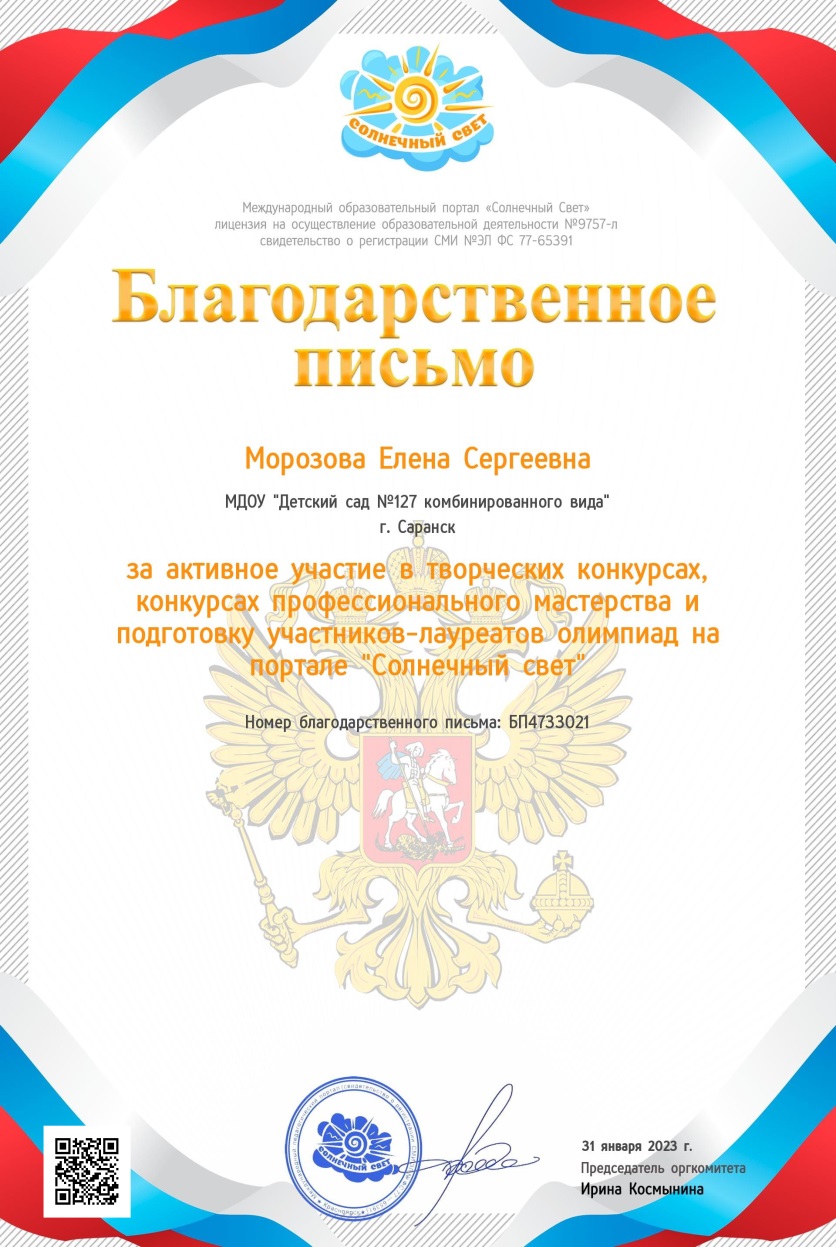 Муниципальный уровень
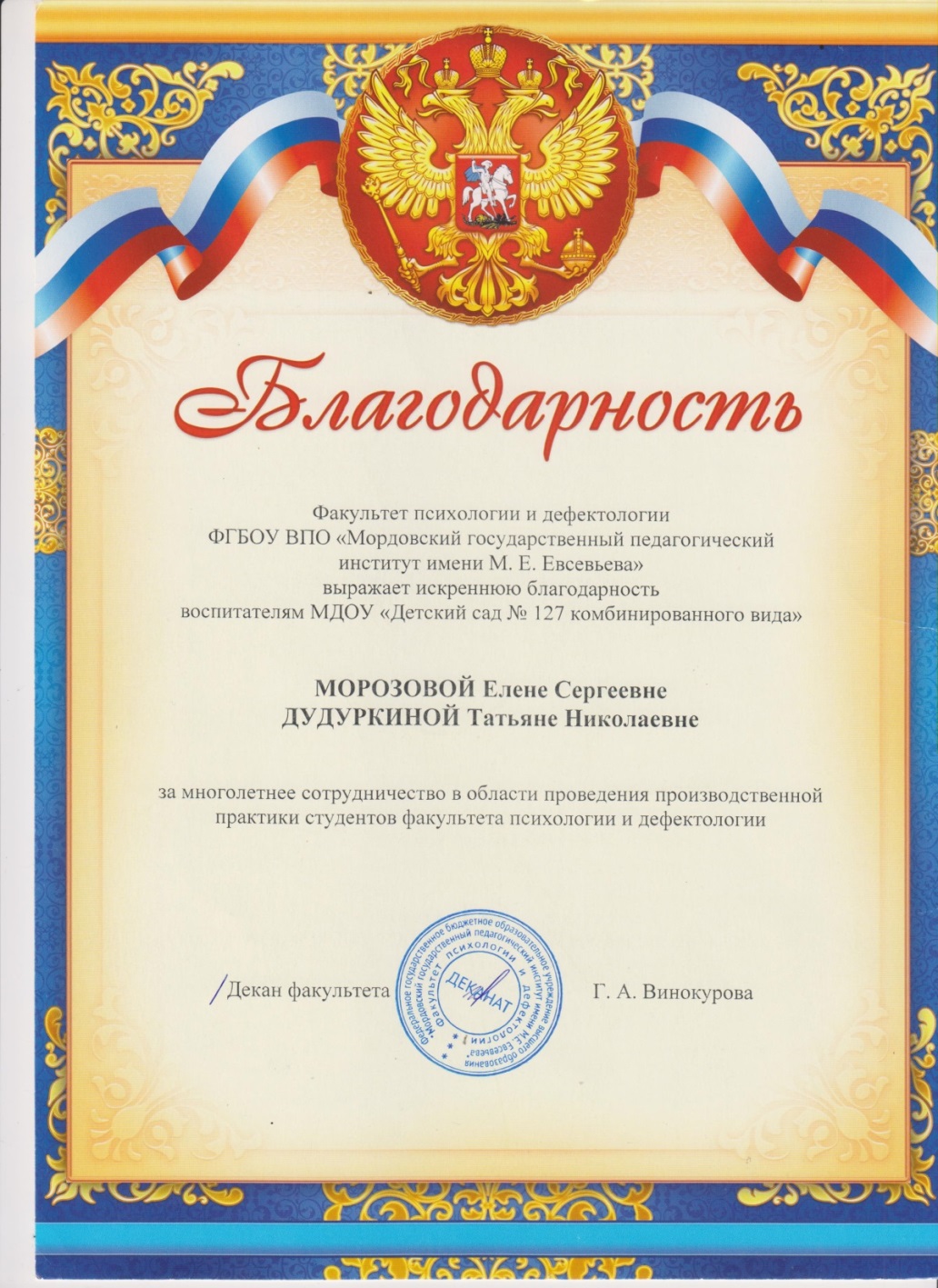 Республиканский уровень
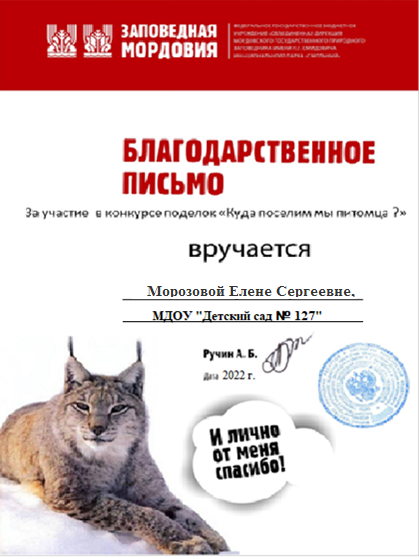